Deuteronomy
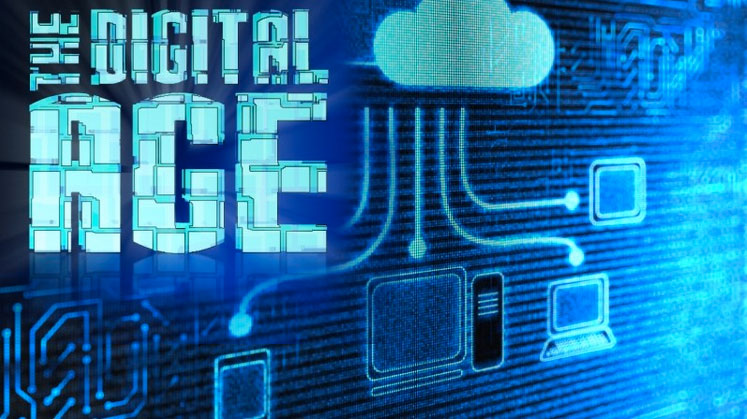 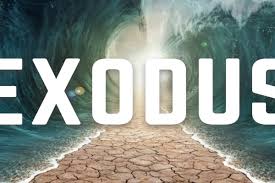 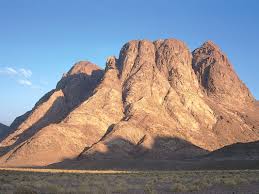 Deuteronomy
Reviewing the past
Revealing the present
Releasing the future
Reviewing the past
Promise fulfilled
LEADERS APPOINTED
WASTED OPPORTUNITY 1:19-46
JOINING HISTORY
1 CORINTHIANS 10:6
UNBELIEF
VICTORIOUS WARRIOR 1:29
CARING FATHER 1:31
GOD’S FAITHFULNESS
Revealing the present
God who creates also saves
Preaching
covenant
law
Character of God
God is basis of life
Releasing the future
The LORD your God will raise up for you a prophet like me from among you, from your fellow Israelites. You must listen to him
See, I set before you today life and prosperity, death and destruction
This day I call the heavens and the earth as witnesses against you that I have set before you life and death, blessings and curses. Now choose life, so that you and your children may live
Listen to jesus